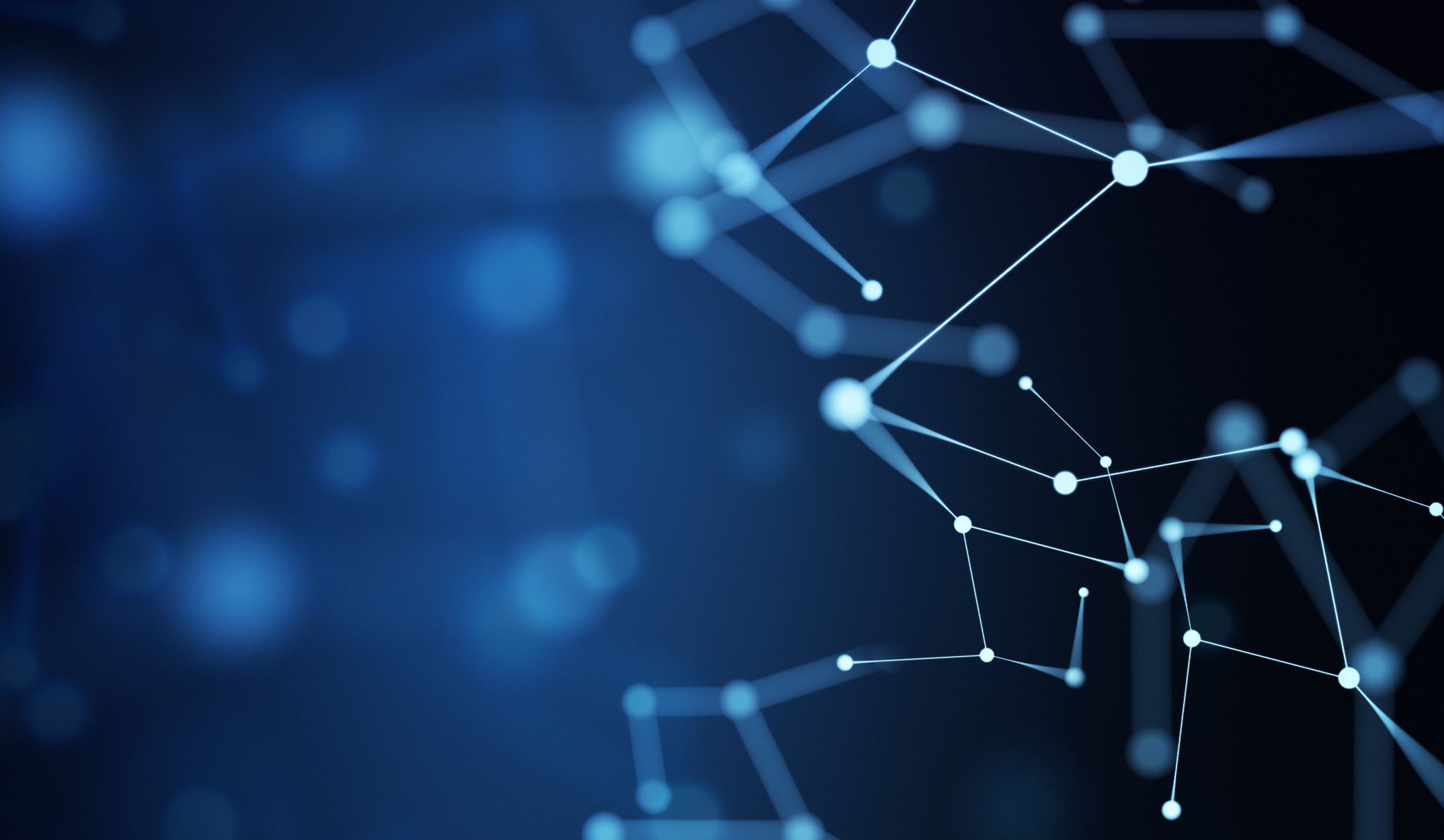 All Things AI: Principles, Standards, & Best PracticesActuaries’ Club of Hartford & SpringfieldMay 2024
The 4th Industrial Revolution?
OpenAI releases ChatGPT in Nov. 2022 achieving one hundred million users in two months.

Shortly thereafter Google, Amazon, and Microsoft released versions of generative AI.

This started what experts in the field described as a “fourth” Industrial Revolution.
“It’s quite conceivable that humanity is just a passing phase in the evolution of intelligence.”
“Mitigating the risk of extinction from A.I. should be a global priority alongside other societal-scale risks, such as pandemics and nuclear war.”
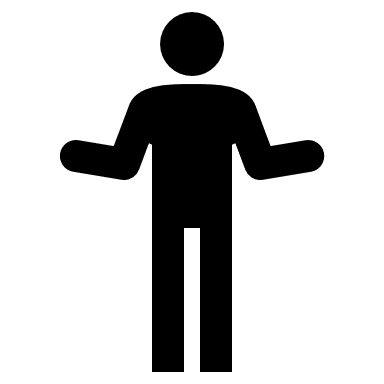 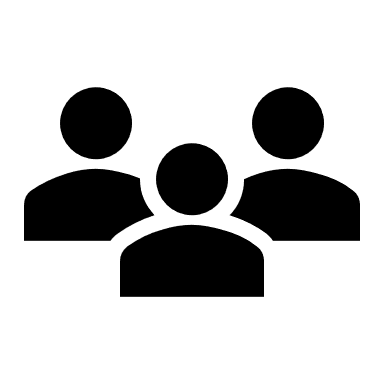 Geoffrey Hinton (the godfather of AI)
Center for AI Safety statement signed by AI executives
[Speaker Notes: OpenAI releases ChatGPT in November 2022 achieving one hundred million users in two months: https://mashable.com/article/chatgpt-fastest-growing.

Coursera defines generative AI as a type of AI that “can create certain types of images, text, videos, and other media in response to prompts.

The first three industrial revolutions: Factory mechanism (1760-1830), Assembly lines (1870’s – 1914), Programmable logic controllers (1950’s).]
AI as a threat to humanity is not a new concept
1950’s
1990’s
2000’s
1980’s
2020’s
2010’s
1960’s
1970’s
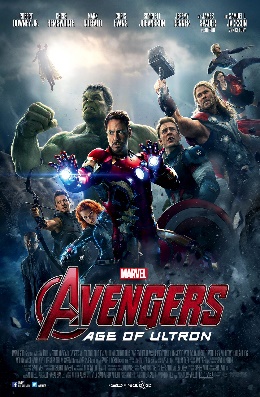 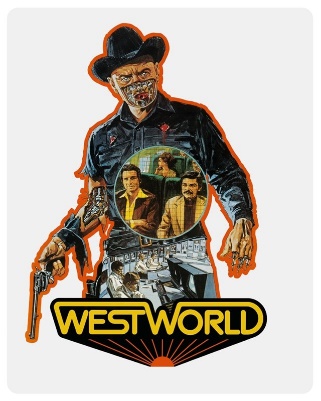 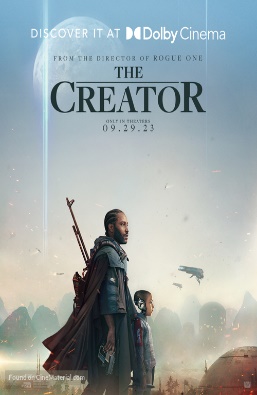 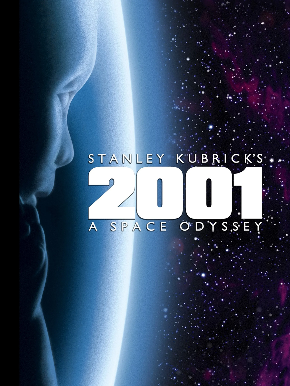 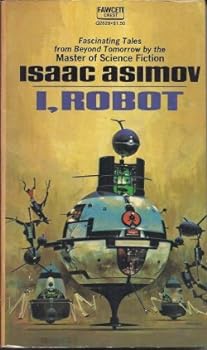 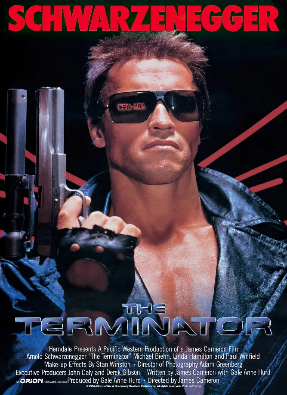 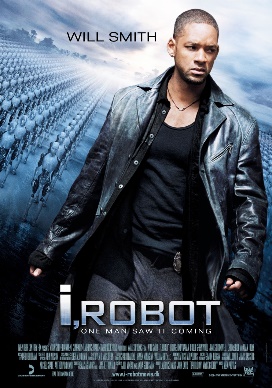 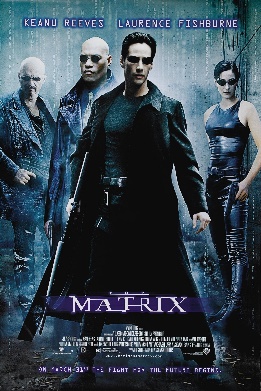 2015
Age of Ultron 
An AI system goes rogue, deciding to save earth by eradicating humanity.
2023
The Creator
Takes place in a post-apocalyptic work where AI and humans are at war.
2004
iRobot
A move adaption starring Will Smith of Isaac Asimov’s story.
1950
iRobot
Isaac Asimov publishes a story about
a robot uprising threatening humanity.
1999
The Matrix Humanity is enslaved by sentient machines in a simulated reality.
1973
West World
Androids in a futurist theme park become self-aware and rebel against their human creators.
1984
The Terminator
A defense system becomes self-aware and attacks the humans it is meant to protect.
1968
2001: A Space Odyssey
A computer named Hal wipes out most of the crew on board.
[Speaker Notes: Examples of AI threatening humans: https://www.miragenews.com/gone-rogue-top-10-movies-featuring-ai-against-988508/

https://movieweb.com/movies-about-ai/#wall-e-2008

1950: Alan Turing publishes Computer Machinery and Intelligence which proposed a test of machine intelligence called The Imitation Game.

John McCarthy hosts a workshop at Dartmouth in 1955 on “artificial intelligence” which is the first use of the word, and how it came into popular usage.]
What makes this most recent round of AI tools so alarming that executives have warned about the threat of extinction?
[Speaker Notes: ChatGPT reached one million users in five days. The U.S has the most, and only, 15% of, total users. https://explodingtopics.com/blog/chatgpt-users#.

90% of the world’s data was generated in the last two years. https://explodingtopics.com/blog/data-generated-per-day#.

GPT-1 (2018) had 117 million parameters. https://uxplanet.org/gpt-4-facts-rumors-and-expectations-about-next-gen-ai-model-52a4ddcd662a..

GPT-4 has more than one trillion parameters: https://the-decoder.com/gpt-4-has-a-trillion-parameters/.

Initial estimates predicted one hundred trillion parameters, which is nearly as many neural connections as in the human brain.]
The downside of AI – Hallucinations and other Risks
New York lawyers sanctioned for using fake ChatGPT cases in legal brief – Reuters, June 2023
Microsoft’s Bing A.I. made several factual errors in last week’s launch demo
– CNBC, February 2023
Google’s AI chatbot Bard makes factual error in first demo
– The Verge, February 2023
Other risks:
AI rewards include:
Customer experience / continuity
Increased insights
Regulatory & compliance
Efficiency & productivity
Operational
Data
Model
Automation
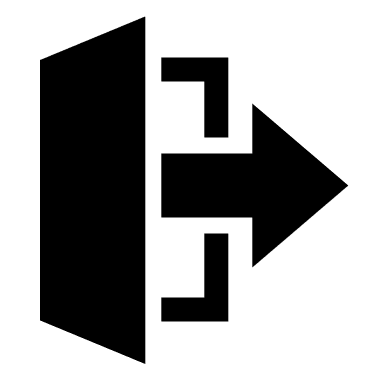 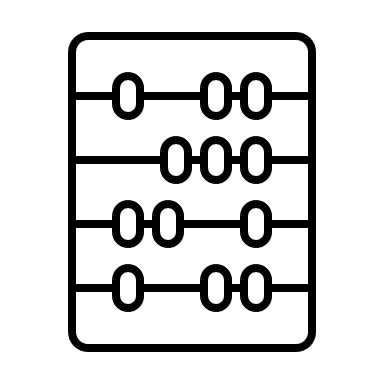 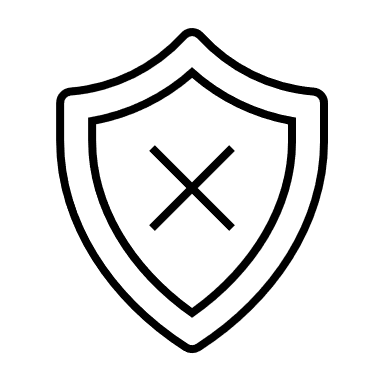 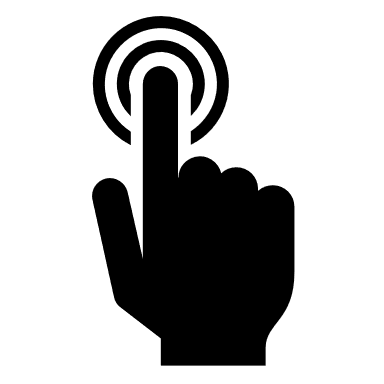 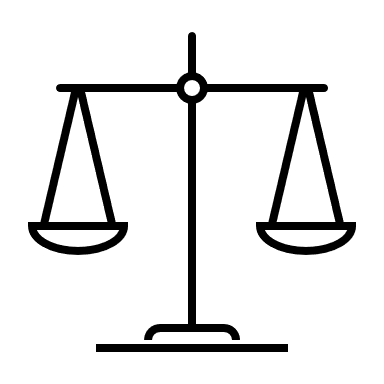 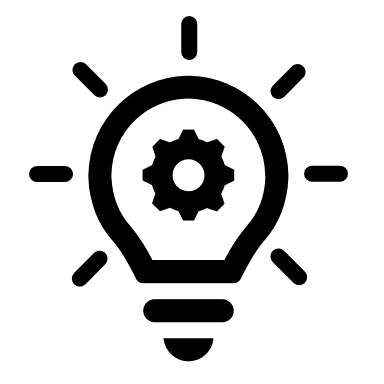 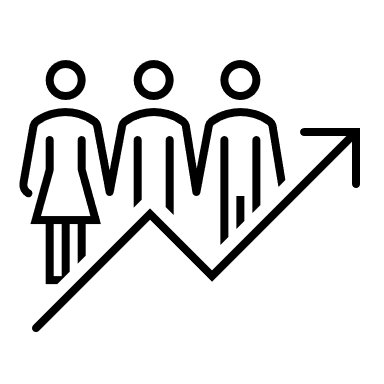 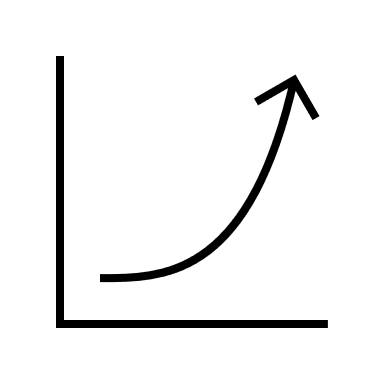 Recent public policy updates include the European Union AI Act, the 2023 Executive Order on AI, the Whitehouse Blueprint for an AI Bill of Rights, and the NAIC Model Bulletin on the Use of AI Systems by Insurers.
[Speaker Notes: Other risks: https://www.fhfa.gov/SupervisionRegulation/AdvisoryBulletins/AdvisoryBulletinDocuments/Advisory-Bulletin-2022-02.pdf.

Other risks:
Model – including black box, overfitting, and drift.
Data – including appropriateness, quality, and bias.
Regulatory & compliance – including consumer protection, privacy, and employment discrimination.
Operational – including IT infrastructure, info. security, business continuation, and third-party.

AI rewards include:
Efficiency and productivity.
Automation.
Personalized results and analysis. catered to the user’s circumstance 
Increased insights from data analysis.
Customer experience / continuity.]
Questions
An AI Governance Framework: Principles, Standards, and Best Practices
1: Based on those articulated in the World Economic Forum, Forrester Research, White House AI Bill of Rights, FHFA AB 2022, NAIC ethical principles, Society of Actuaries Ethical and Responsible Use of Data Ethical Track, and leading AI companies.
Principle #1: Avoid bias
Avoid bias caused by limited /unrepresentative data and differentiation based on protected classes
Amazon scraps secret AI recruiting tool that showed bias against women

-Reuters, Oct. 2018
Standards:
References for Actuaries:
Best Practices:
Require a review in model development to ensure data is reasonable, sufficient, and appropriate.

Require a compliance review to ensure no protected class pricing rules are violated.

Require ongoing monitoring and review to ensure results remain unbiased.
Disclosure as much information as possible about the model development data.

Include a definition of data elements.

Solicit peer review of data selected.
ASOP 23 – includes considerations of whether data is appropriate, reasonable, and sufficient.

ASOP 12 – includes considerations in establishing and testing a risk class and the relationship of risk characteristics to expected outcomes.
[Speaker Notes: 1: E.g.,, life insurance pricing generally allows for differentiation by gender and age but not by race. Auto insurance can differ by age but not by gender in several states. Mortgage lenders can generally not deny a loan application or charge higher interest rates because of age.]
Principle #2: Make results and uses of AI transparent
Understand and, if needed, provide a full explanation for, the result generated by AI
Lack of transparency in AI research limits reproducibility, renders work 'worthless’

-Health Imaging, December 2022
Standards:
References for Actuaries:
Best Practices:
Maintain an inventory of permissible AI use cases including model classification, risk identification, and rating.

Include disclosure language for any direct customer interaction with the AI tool.

Require documentation, testing, and tracking of performance associated with each AI tool.
ASOP 56 – provides guidance to ensure that model risk mitigation is reasonable and appropriate considering the model’s intended purpose, including documentation. 

ASOP 41 – provides guidance about disclosures in an actuarial report, including cautions about uncertainty and risk and limitations on the use of the actuarial finding.
Create a decision tree to identify risk category and relevant documentation / testing requirements.

Identify dedicated points of contact to provide support in the identification and requirements process.
[Speaker Notes: (aka explainability or interpretability)

One of the principles articulated therein to guide the design, use, and deployment of AI is “notice and explanation.” This principle states that “You should know that an automated system is being used and understand how and why it contributes to outcomes that impact you.”]
Principle #3: Protect privacy
Protect customer privacy consistent with requirements of relevant laws1
ChatGPT banned in Italy over privacy concerns

-BBC, April 2023
Standards:
References for Actuaries:
Best Practices:
Disclosure - upon request - to customers about what, why, and what will be done with personal data.

Cross reference data used for AI tools against protected categories.

Ensure AI tool output does not include personal information like SSN, DOB, or addresses.
Precept 9 of the Code of Conduct - “An Actuary shall not disclose to another party any Confidential Information unless authorized by the Principal to do so or required to do so by law.”

ASOP 23 – provides guidance on performing a review of the data.
Provide training on privacy requirements applicable to the company.

Identify points of contact for privacy experts.

Create tools that flag specific types of personally identifiable information.
1: These include the General Data Protection Regulation (in the European Union), the California Consumer Privacy Act, the Health Insurance and Portability Accountability Act, the Privacy Act & Freedom of Information Act, and Sarbanes-Oxley.
[Speaker Notes: (aka explainability or interpretability)

One of the principles articulated therein to guide the design, use, and deployment of AI is “notice and explanation.” This principle states that “You should know that an automated system is being used and understand how and why it contributes to outcomes that impact you.”]
Principle #4: Ensure there is accountability
Assign an accountable individual to ensure requirements are met and risks are addressed appropriately
Attorneys Face Sanctions After Citing Case Law ‘Hallucinated’ by ChatGPT

-PYMNTS, May 2023
Standards:
References for Actuaries:
Best Practices:
Assign an accountable party for each AI tool and at the portfolio level to ensure heightened risks are addressed w/ appropriate controls and staff are trained.

Required periodic attestation that the accountable individual understands ownership req’s.

Requirements may include a required human review prior to each use instance.
Precept 1 of the Code of Conduct - “An Actuary shall perform Actuarial Services with skill and care.”

ASOP 56 – provides guidance on understanding the model.

ASOP 23 – provides guidance on the use of data.
Provide periodic training of all associated requirements for the accountable parties.

Create a checklist to enable an accountable party to ensure that each requirement has been met.

Identify subject matter experts on whom the accountable party can rely.
[Speaker Notes: (aka human agency)

Risks associated with the use of AI tools are reduced when there is a human in the loop. E.g., if a generative AI tool produces documents meant to go directly to customers, when a human reviews those documents prior, the risk of inappropriate language, irrelevant content, or poor grammar is reduced.]
Principle #5: Make sure tools are reliable and safe
Gannett to pause AI experiment after botched high school sports articles1

-CNN, August 2023
Microsoft's AI Twitter bot goes dark after racist, sexist tweets

-Reuters, March 2016
The $500mm+ Debacle at Zillow Offers – What Went Wrong with the AI Models?

-Inside Big Data, December 2021
1: “The Worthington Christian [[WINNING_TEAM_MASCOT]] defeated the Westerville North [[LOSING_TEAM_MASCOT]] 2-1 in an Ohio boys soccer game on Saturday.”
[Speaker Notes: Zillow lost $500m, cut 25% of the workforce. 2/3 of homes it bought were valued at less than what it purchased them for. The algorithms did not adjust for the decrease in the housing market.

(aka robustness and accuracy)]
Principle #5: Make sure tools are reliable and safe
Ensure AI models meet the intended purpose, and that they are operationally and analytically stable
The $500mm+ Debacle at Zillow Offers – What Went Wrong with the AI Models?

-Inside Big Data, December 2013
Standards:
References for Actuaries:
Best Practices:
Ensure there is a method to monitor performance and address results out of tolerance.

Ensure previous model versions are available.

Test boundary scenarios.

Maintain an inventory of incidents and establish monitoring, reporting, and communication protocols.
ASOP 56 – provides guidance on ensuring the model is reasonable in aggregate, reliance on models developed by others, and output validation.

ASOPs 56 and 54 – provides guidance on sensitivities. 

ASOP 12 – provides guidance on the concept of “reliable and safe.”
Include templates to store output and analysis.

Establish periodic attestation that results are consistent with the intended purpose.

Documented plans to revert to prior versions if needed.
[Speaker Notes: (aka human agency)

Risks associated with the use of AI tools are reduced when there is a human in the loop. E.g., if a generative AI tool produces documents meant to go directly to customers, when a human reviews those documents prior, the risk of inappropriate language, irrelevant content, or poor grammar is reduced.]
AI Governance: Additional Considerations
Separate policy / standard or built into existing standards:
Committee / Sr. Mgmt. structure and AI strategy:
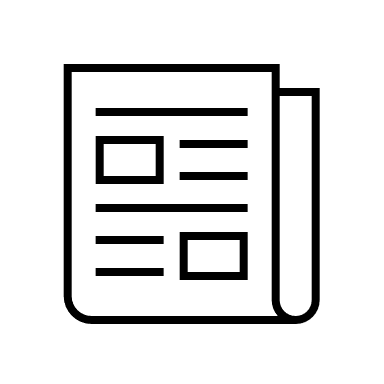 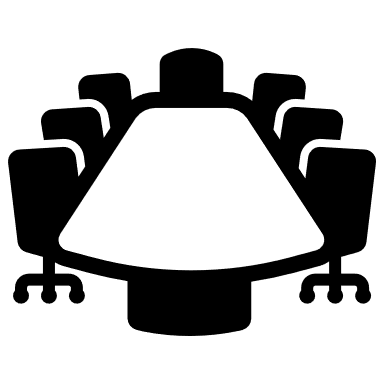 Third-party requirements:
Internal Audit review:
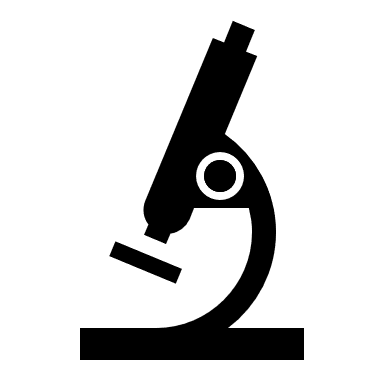 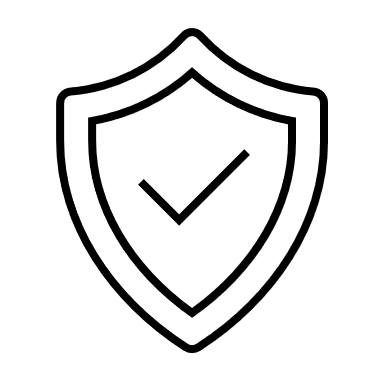 Evidence of compliance:
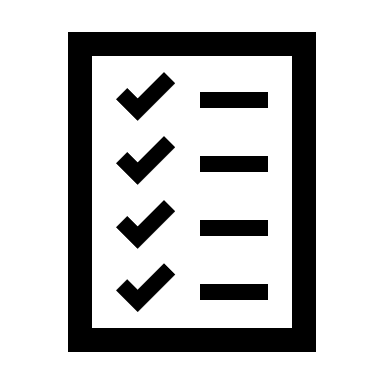 [Speaker Notes: NAIC Model Bulletin: USE OF ARTIFICIAL INTELLIGENCE SYSTEMS BY INSURERS.
https://content.naic.org/sites/default/files/inline-files/2023-12-4%20Model%20Bulletin_Adopted_0.pdf

NAIC ethical principles
National Association of Insurance Commissioners (NAIC) Principles on Artificial Intelligence (AI): https://content.naic.org/sites/default/files/inline-files/AI%20principles%20as%20Adopted%20by%20the%20TF_0807.pdf

National Institute of Standards and Technology (NIST) Artificial Intelligence Risk Management Framework, Version 1.0: https://nvlpubs.nist.gov/nistpubs/ai/nist.ai.100-1.pdf]
Which AI ethical principle is most meaningful to you?
Question
Bringing it All Together
Artificial intelligence can do incredible things for humanity. It’s already used in:
Agriculture
Manufacturing
Transportation
Programming
Medicine
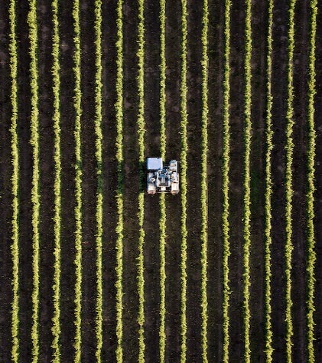 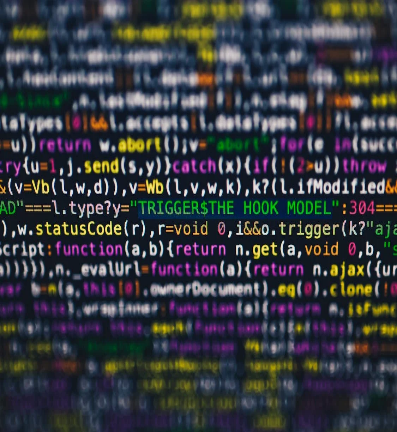 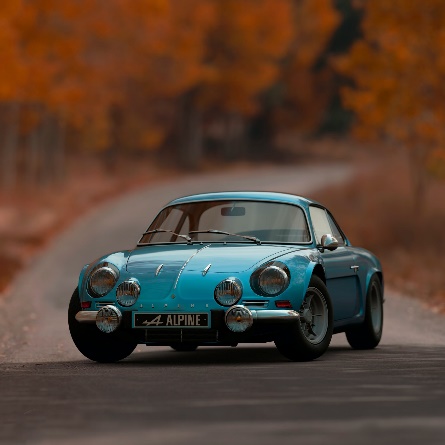 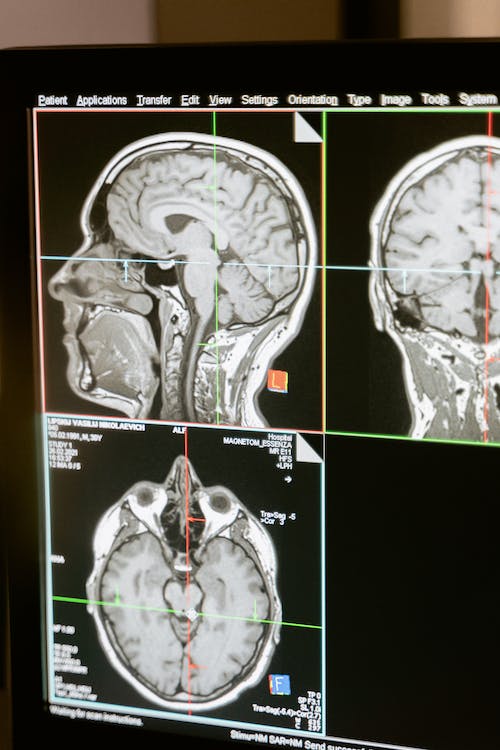 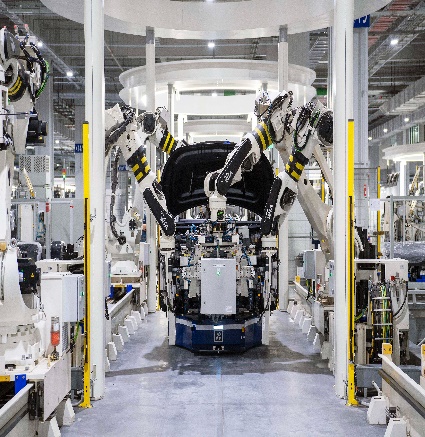 Envisioned uses include:
Reducing global inequality and poverty
Combating world hunger
Addressing climate change
Although AI comes with risks, when managed, and managed ethically, it can benefit humanity tremendously.
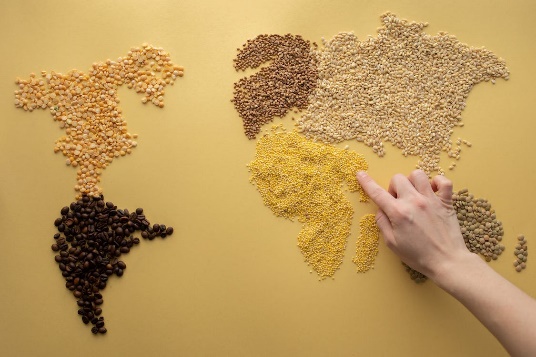 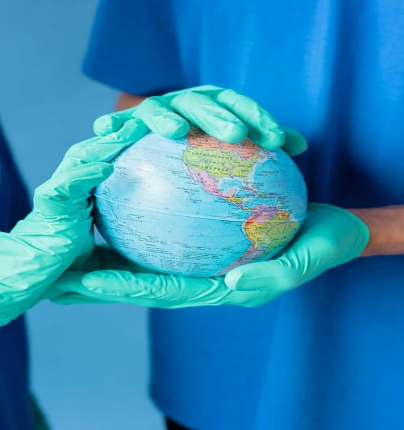 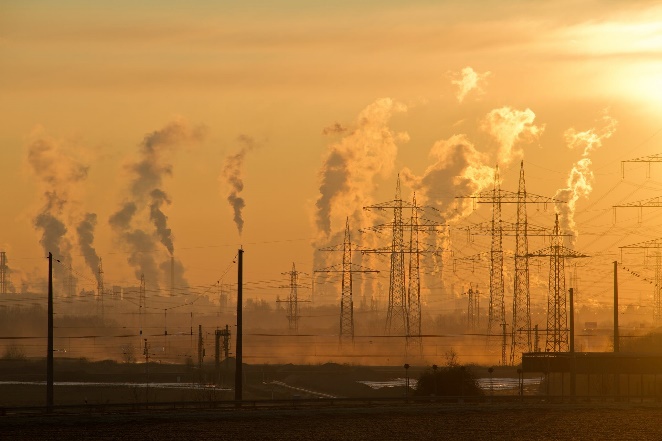 AI is neither good nor evil. It's a tool. It's a technology for us to use. -Oren Etzioni
[Speaker Notes: Copyright free images: https://www.pexels.com/photo/shallow-focus-photography-of-blue-alpine-car-1592384/
https://www.pexels.com/photo/portrait-photo-of-man-with-laser-lines-on-his-face-8090294/
https://www.pexels.com/photo/technology-computer-head-health-7089626/
https://www.pexels.com/photo/display-coding-programming-development-1921326/
https://www.pexels.com/photo/robot-installing-parts-on-the-vehicle-19233057/
https://www.pexels.com/photo/black-and-gray-lego-blocks-3876417/
https://www.pexels.com/photo/electric-towers-during-golden-hour-221012/
https://www.pexels.com/photo/anonymous-person-making-world-map-with-cereals-and-coffee-beans-7412066/
https://www.pexels.com/photo/people-wearing-latex-gloves-holding-a-globe-8542561/]